Zdrowa żywność
Sposoby na konserwowanie żywności
a)Suszenie
b)Zamrażanie 
c)Puszkowanie 
d) Solenie 
e) Kiszenie
f) Pasteryzacja
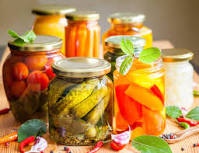 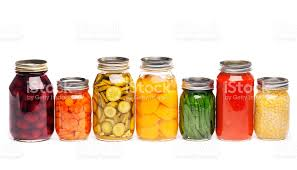 Suszenie
Suszenie żywności to jedna z najstarszych metod konserwacji znanej człowiekowi. Polega na usunięciu wody z produktu przez jej wyparowanie. Suszenie żywności znane było już w czasach prehistorycznych kiedy to suszono mięso.
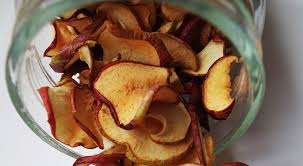 Zamrażanie
Zamrażanie produktów żywnościowych – jedna z najkorzystniejszych pod względem biologicznym form utrwalania żywności. Pozwala w maksymalnym stopniu zachować odżywcze, dietetyczne i organoleptyczne walory świeżych produktów.
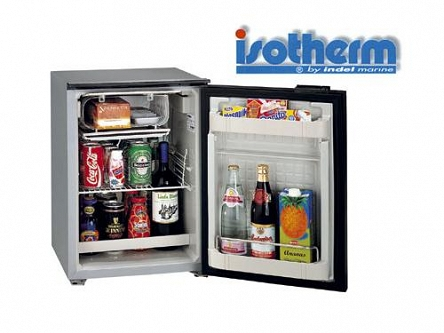 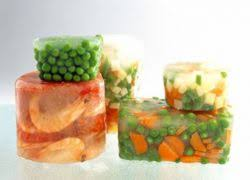 Puszkowanie
Konserwa – potoczne określenie produktu żywnościowego w puszce, słoju lub plastikowym pojemniku, charakteryzującego się wydłużonym okresem przydatności do spożycia. Trwałość produktów zapewnia proces sterylizacji oraz szczelność opakowania chroniąca przed dostępem powietrza i zanieczyszczeń. Do niektórych produktów dodawane są także chemiczne środki konserwujące, np. azotan sodu lub azotan potasu w przetworach mięsnych.
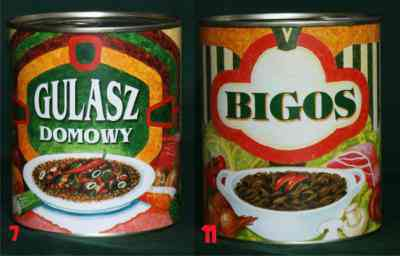 Solenie
Solenie-dodanie dużej ilości soli (18%); w celu konserwacji soli się głównie mięso oraz ryby.
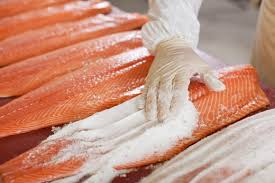 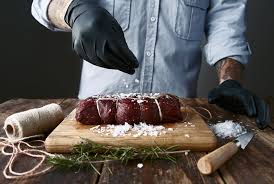 Kiszenie
Kiszenie–sposób konserwacji żywności przeznaczonej do spożycia lub na paszę, opierający się na procesie fermentacji mlekowej przeprowadzanym przez bakterie mlekowe.
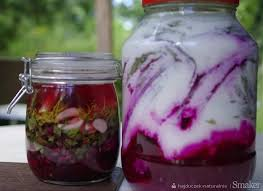 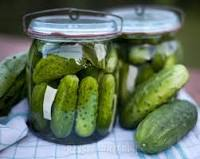 Pasteryzacja
technika konserwacji za pomocą odpowiednio dobranego podgrzewania produktów spożywczych, tak aby zniszczyć lub zahamować wzrost drobnoustrojów chorobotwórczych lub enzymów przy jednoczesnym zachowaniu smaku produktów i uniknięciu obniżenia ich wartości odżywczych.
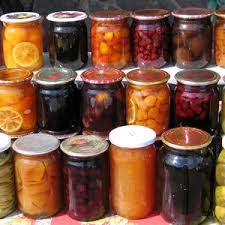 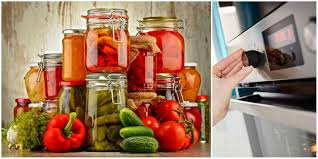 Konserwanty
Konserwant, środek konserwujący – związek chemiczny lub mieszanina związków, powodująca przedłużenie przydatności do spożycia (lub trwałości) produktów spożywczych i przemysłowych. Konserwanty mają za zadanie zapobieganie rozwojowi bakterii, grzybów i wirusów.
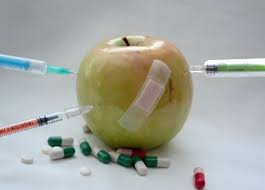 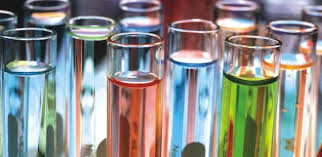 Sorbiniany
Sorbinian potasu – organiczny związek chemiczny, sól potasowa kwasu sorbinowego. Jego zakres stosowania i właściwości są prawie takie same, jak dla kwasu sorbowego, jednakże forma potasowa jest lepiej rozpuszczalna w wodzie.
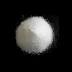 Benzoesany
Benzoesan sodu, E211, C 6H 5COONa – organiczny związek chemiczny, sól sodowa kwasu benzoesowego, stosowana jako konserwant żywności. Na skalę przemysłową uzyskuje się go syntetycznie
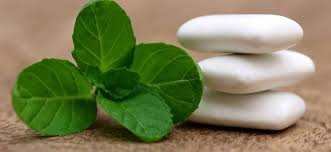 Siarczany(IV)
Siarczany – sole lub estry kwasu siarkowego
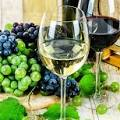 Fenole i mrówczany
Fenole – związki organiczne zawierające grupy hydroksylowe związane bezpośrednio z atomami węgla w pierścieniu aromatycznym (w przeciwieństwie do alkoholi aromatycznych, np. alkoholu benzylowego, w których grupa hydroksylowa przyłączona jest do alkilowego atomu węgla).
Mrówczany – sole lub estry kwasu mrówkowego
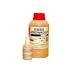 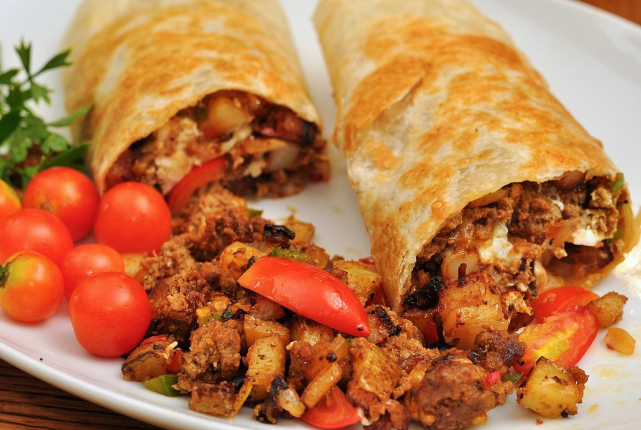 Niezdrowa żywność
Rodzaj pożywienia szybko przygotowywanego i serwowanego na poczekaniu, na ogół taniego. Zwykle posiada ono wysoką wartość kaloryczną – zawiera dużą ilość tłuszczów i węglowodanów, przy równoczesnym niedoborze cennych dla organizmu substancji – błonnika, witamin i minerałów.
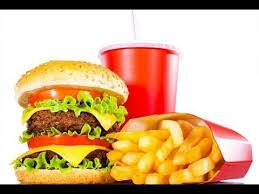 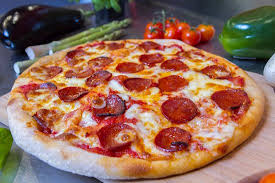 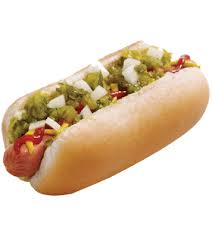 Wykonawcy
Kuba Szymański
Albert Miśkiewicz